Helpful Hints for 48” Glossy Tri-Fold Poster
This poster is sized 36” x 48” to use the edge-to-edge features of the glossy poster printer. 
When resizing the official University of Delaware logos, click a corner to scale it proportionally.
Other versions of the UD logo are available at this URL:http://sites.udel.edu/cpa/brand-identity/logos/logo-downloads/
Use large, bold fonts.
Try to keep text within the shown guide boxes. Avoid putting important text, images, or borders within ½ inch of the edge of the poster.
To change the style of the guide boxes, right click a box and choose “Format shape…” 
To change the grid and guide snapping, right-click the white area of the slide and choose “Grid and guides…”
Click this box and press Delete to remove it from the poster.
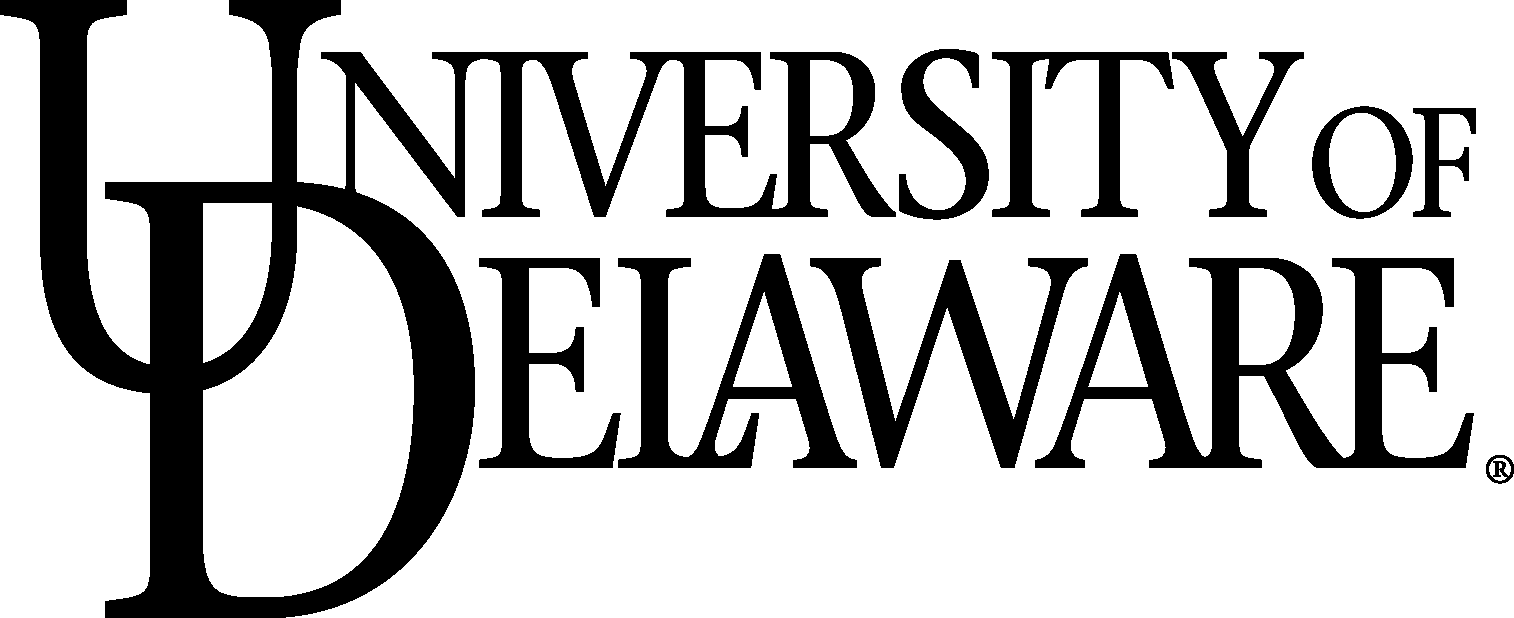